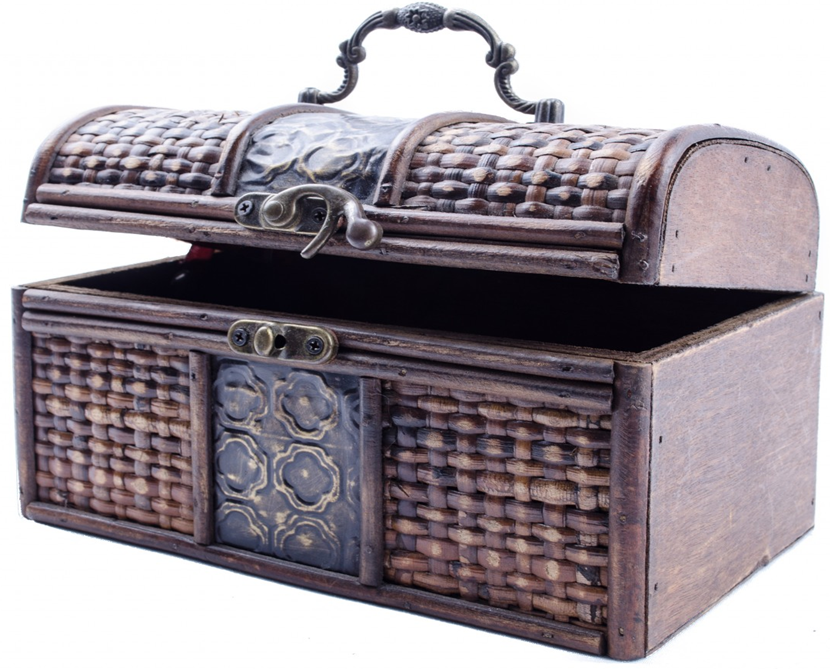 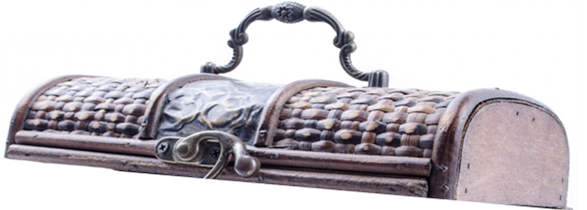 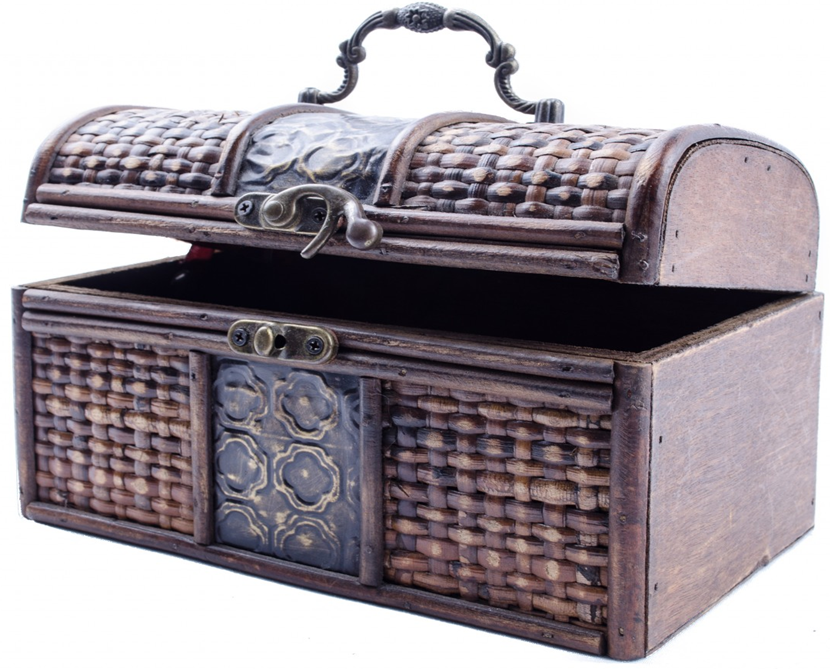 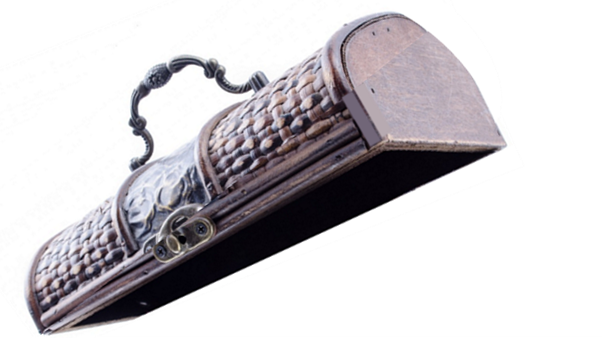 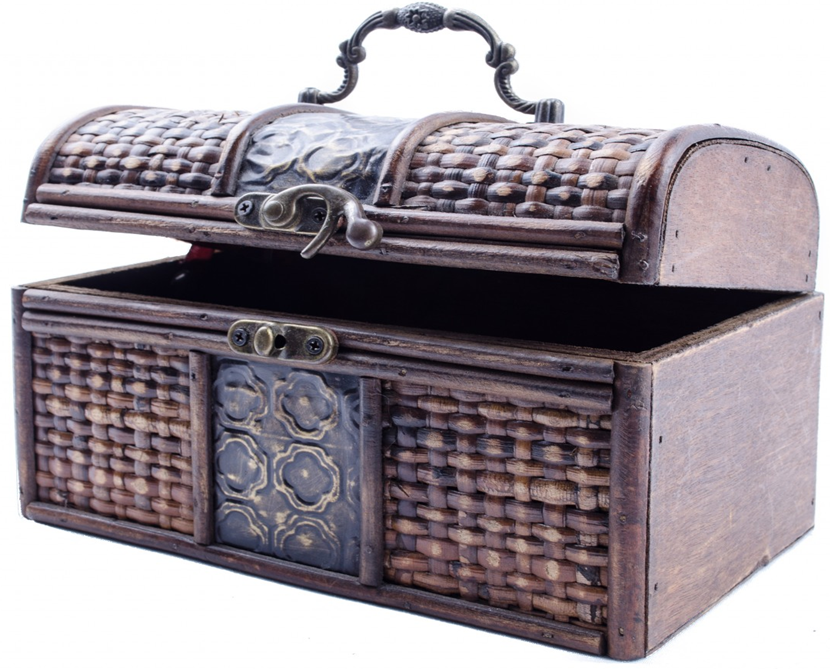 WORDS TO LEARN…
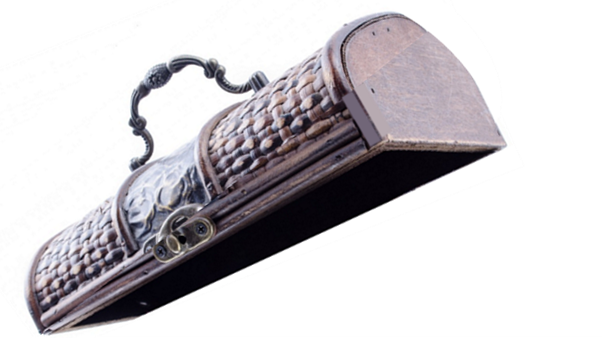 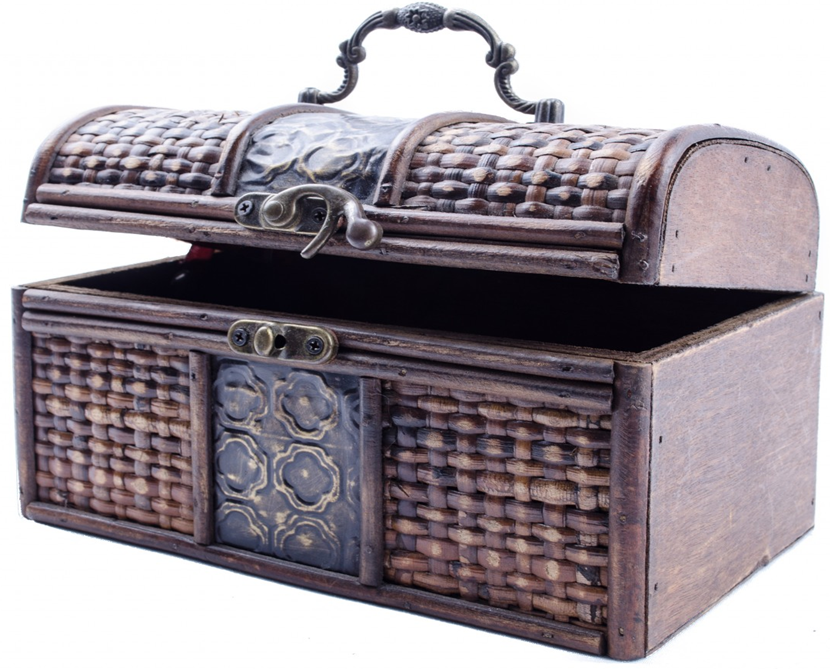 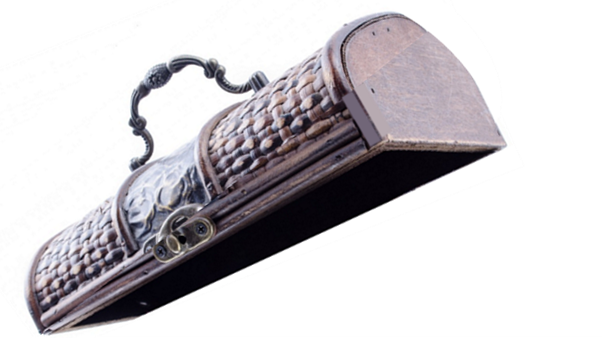 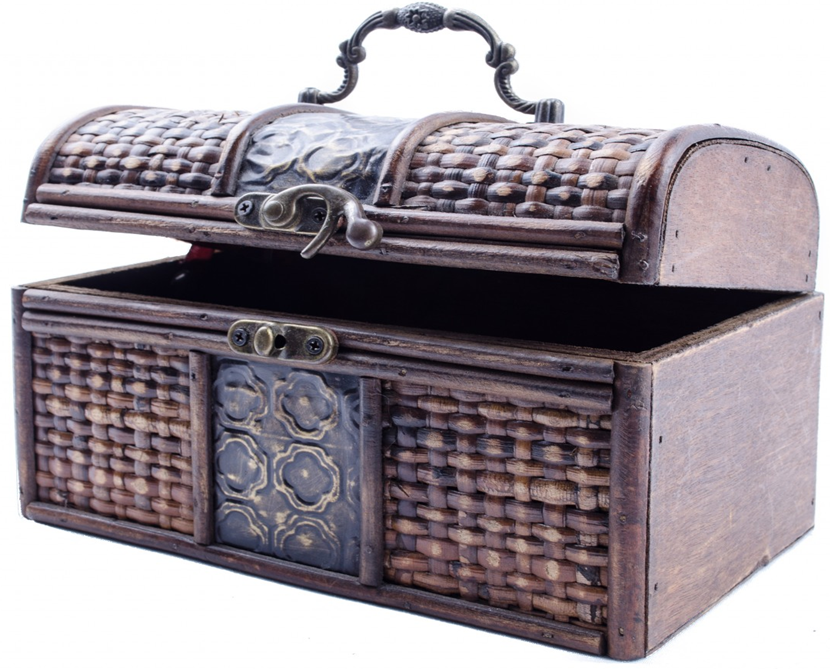 WORDS TO LEARN…
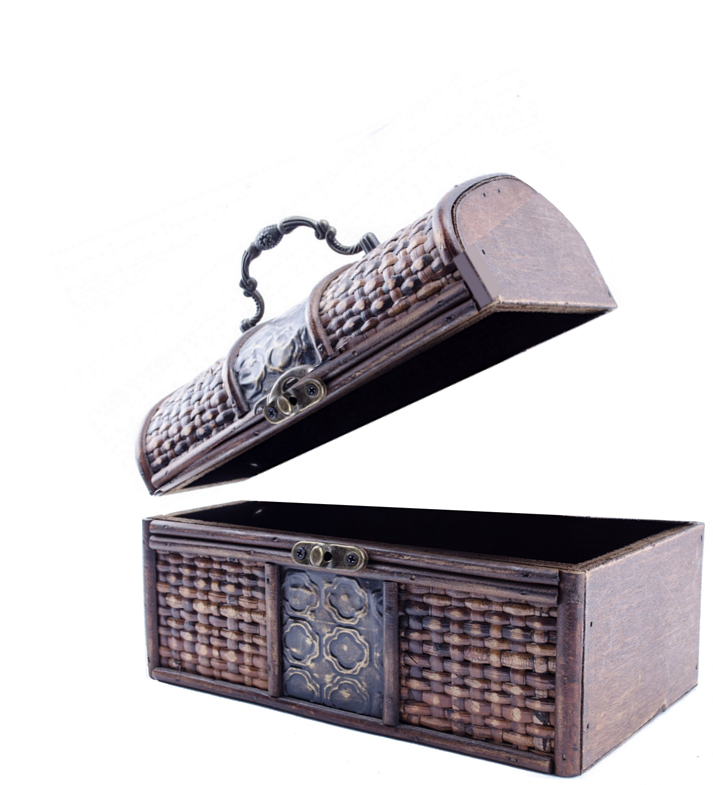